Silné a slabé kyseliny
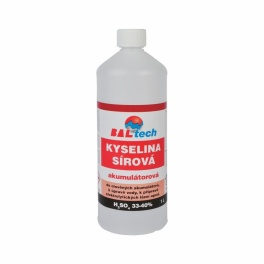 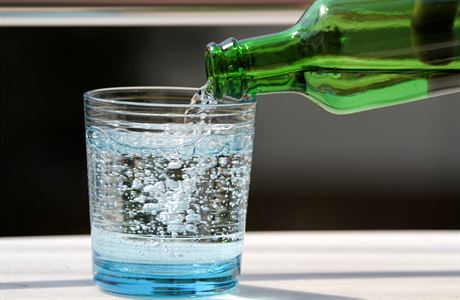 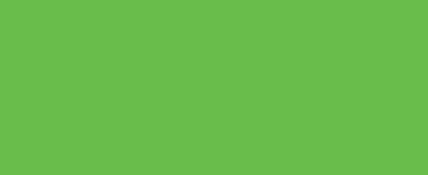 Silné a slabé
Koncentrované a zředěné
Koncentrace H+ a pH
2
Silné a slabé kyseliny
Co je to kyselina?
Kyseliny uvolňují v roztoku vodíkový kationt (H+)
kyselina chlorovodíková = HCl
kyselina sírová = H2SO4
kyselina dusičná = HNO3
Silná kyselina v roztoku plně ionizuje za vzniku velkého množství H+
kyselina mravenčí = HCOOH
kyselina octová = CH3COOH
Slabé kyseliny ve vodě ionizují jen částečně.
3
Silné a slabé kyseliny
Silná kyselina v roztoku plně ionizuje (odštěpuje H+).
.
H
A
H+
H+
H
A
A-
A-
H
A
A-
H+
4
Silné a slabé kyseliny
Slabá kyselina v roztoku jen částečně ionizuje (odštěpuje H+).
H
A
H
A
H+
H
A
A
H
H
A
A-
5
Koncentrované a zředěné
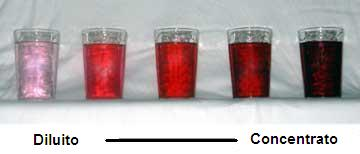 AMarkov wikicommons
Koncentrovaná kyselina má větší množství částic kyseliny na objem vody.

Zředěná (méně koncentrovaná) kyselina má menší  množství částic kyseliny na objem vody.
6
Kyselina, která má větší množství částic kyseliny na objem vody je…
Silná kyselina
Koncentrovaná kyselina
Slabá kyselina
Zředěná kyselina
7
Kyselina, která plně ionizuje (uvolňuje H+) ve vodném roztoku je…
Silná kyselina
Koncentrovaná kyselina
Slabá kyselina
Zředěná kyselina
8
Jaká je správná definice slabé kyseliny?
Částečně ionizuje v roztoku
Má větší množství částic kyseliny na objem vody
Má menší množství částic kyseliny na objem vody
Plně ionizuje v roztoku
9
Kyselina, která částečně ionizuje v roztoku je…
Silná kyselina
Koncentrovaná kyselina
Slabá kyselina
Zředěná kyselina
10
Jaká je správná definice zředěné kyseliny?
Částečně ionizuje v roztoku
Má větší množství částic kyseliny na objem vody
Má menší množství částic kyseliny na objem vody
Plně ionizuje v roztoku
11
Jaká je správná definice silné kyseliny?
Částečně ionizuje v roztoku
Má větší množství částic kyseliny na objem vody
Má menší množství částic kyseliny na objem vody
Plně ionizuje v roztoku
12
Kyselina, která má menší množství částic kyseliny na objem vody je…
Silná kyselina
Koncentrovaná kyselina
Slabá kyselina
Zředěná kyselina
13
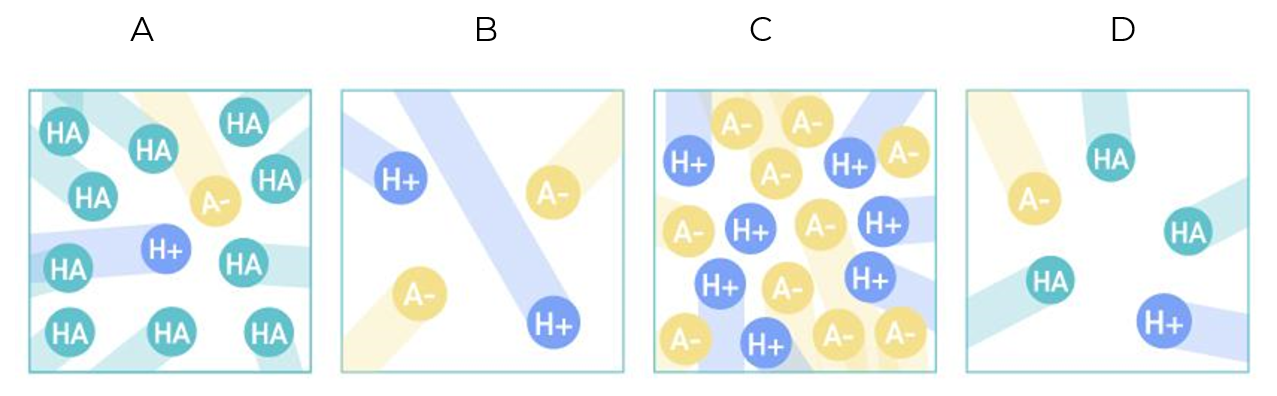 Koncentrovaná silná kyselina = 
Koncentrovaná slabá kyselina = 
Zředěná silná kyselina =
Zředěná slabá kyselina =
14
pH a koncentrace vodíkových kationtů H+
Neutrální
Více kyselé
Více zásadité
Roste koncentrace H+
15
pH a koncentrace vodíkových kationtů H+
Více kyselé
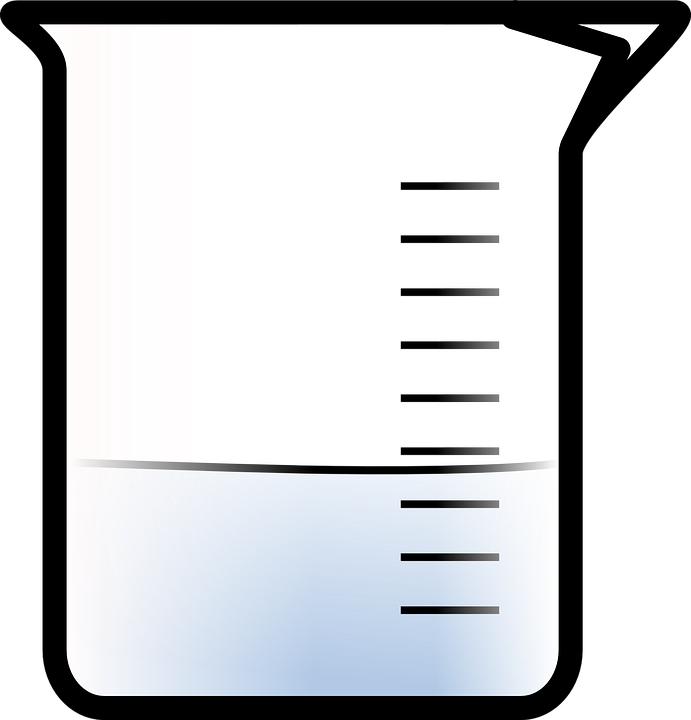 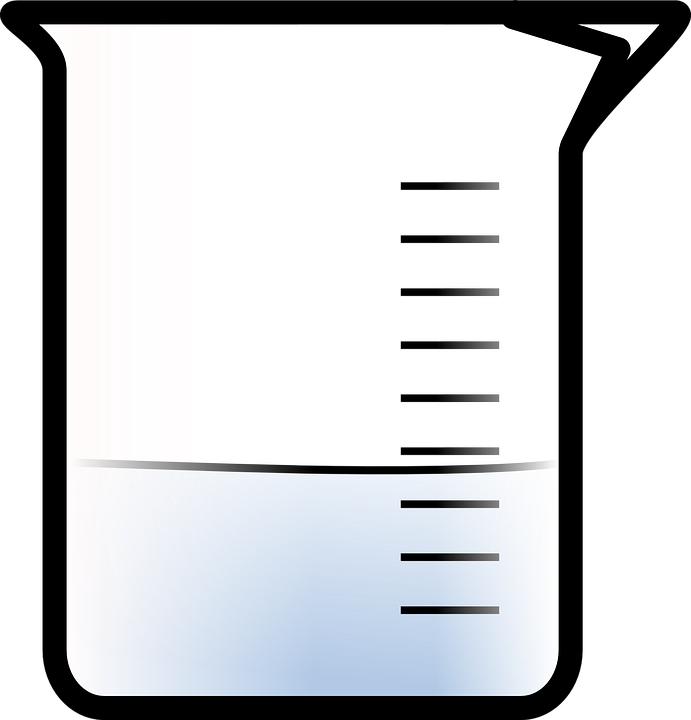 Silná kyselina
Slabá kyselina
Roste koncentrace H+
H+
H+
H+
H+
A
H
A_
H
A_
A
A_
A_
16
pH a koncentrace vodíkových kationtů H+
17
Co se děje s pH, pokud koncentrace H+ roste?
pH roste
pH klesá
18
Co se děje s pH, pokud koncentrace H+ klesá?
pH roste
pH klesá